Spring 2023
Promotion and tenure workshop
College of Engineering Spring 2023Promotion and Tenure Workshop
Agenda
Introduction
Overview of P&T and COE specifics
Criteria
Process
COE template documents, best practices and things to look out for
Perspectives from Dr. Bastawros, T.A. Wilson Professor of Aerospace Engineering and chair of the College P&T Committee

Discussion, Q&A: Send questions via Q and A or ask directly
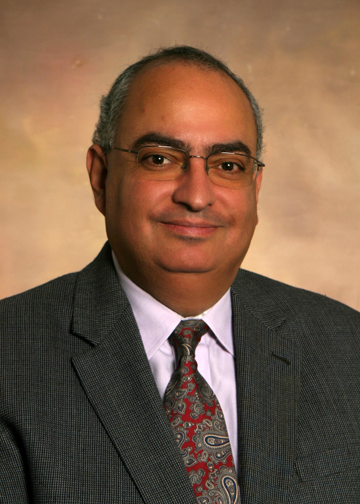 College of Engineering Spring 2021Promotion and Tenure Workshop
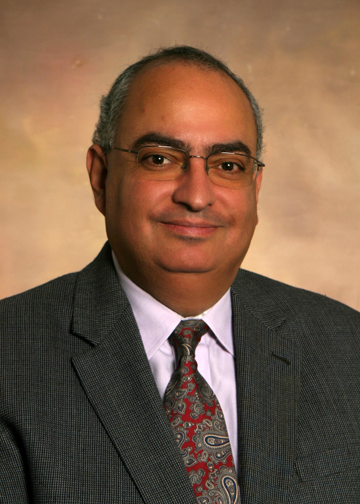 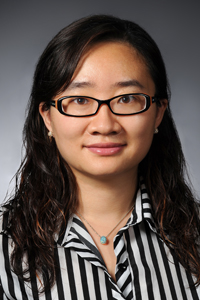 Ashraf Bastawros, T.A. Wilson Professor of Aerospace Engineering and Co-chair of the College P&T Committee
Zhengyi Shao – Associate Professor of Chemical and Biological Engineering and Vernon Guse Faculty Fellow
Michelle Soupir – Professor of Agricultural and Biosystems Engineering and Equity Advisor, College of Engineering
Moderated by Sriram Sundararajan, Associate Dean for Academic Affairs, College of Engineering
Recording posted:
https://www.youtube.com/watch?v=oLAl2y13OvE
S23 Pre-workshop RSVP and survey responses
32 respondents
14 Assistant, 10 Associate, 6 Full, 1 Chair and 1 Other from across all 8 academic departments
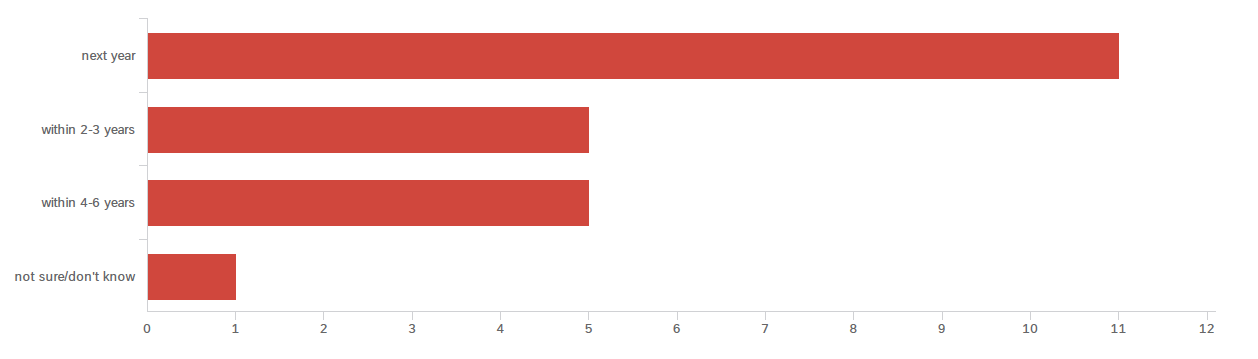 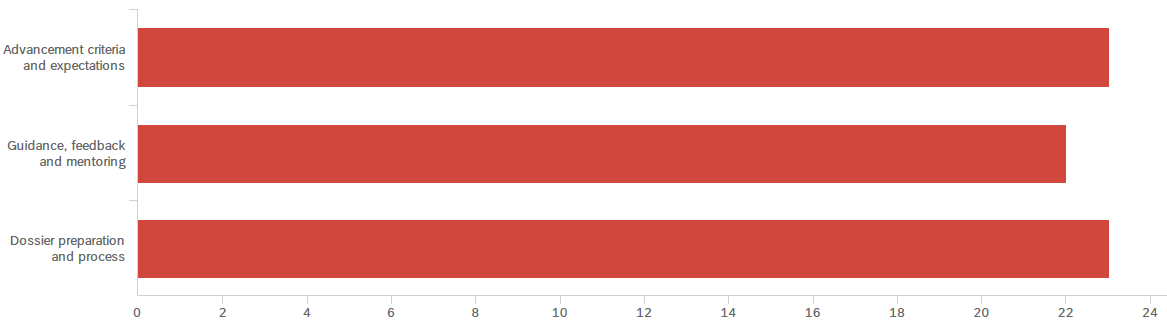 [Speaker Notes: How to avoid pitfalls and how to account for achievements at previous institution]
Requirements for Associate Professor
ISU FH 5.2.3.2 Associate Professor and/or Tenure
An associate professor should have a solid academic reputation and show promise of further development and productivity in his /her academic career. The candidate must demonstrate the following: 
Excellence in scholarship that establishes the individual as a significant contributor to the field or profession, with potential for national distinction 
Effectiveness in areas of position responsibilities 
Satisfactory institutional service 

Furthermore, a recommendation for promotion to associate professor and granting of tenure must be based upon an assessment that the candidate has made contributions of appropriate magnitude and quality and has a high likelihood of sustained contributions to the field or profession and to the university.
Requirements for Full Professor
ISU FH 5.2.3.3 Professor
A professor should be recognized by his/her professional peers within the university, as well as nationally and/or internationally, for the quality of the contribution to his /her discipline. The candidate must demonstrate the following:

National distinction in scholarship, as evident in candidate's wide recognition and outstanding contributions to the field or profession
Effectiveness in areas of position responsibility
Significant institutional service

A recommendation for promotion to professor also must be based upon an assessment of the record, since the last promotion, regardless of the institution that granted the promotion.
The PRS is critical
Your Position Responsibility Statement (PRS) ‘states your path’
Sets the context for your contributions by stating proportion of effort in areas of responsibility
Letter writers
Department
College P&T committee and beyond
Advancement Process – who reviews my case?
*(see department governance for more details)
Candidate is informed in writing of recommendation
Tenure Clock Related Points
Mandatory vs Non-Mandatory
Mandatory
Prescribed timeline  (Assistant to Associate - 6th year)
In some cases for associate professors as mentioned in offer letter
Goes all the way to President/Board of Regents
Non-mandatory
“Early” cases for Assistant to Associate
All associate to full (exceptions as noted above)
Department, Dean or SVPP may decide not to forward

Tenure Clock Extensions
Arrival/adoption of children, medical, extreme extenuating circumstances (needs approval by department, college and SVPP)
COVID-19 related extension
COE P&T cases (2016-17 to 2022-23): Recommendations to Provost’s office
*1 recommended for an extension
**Both withdrew prior to college decision
[Speaker Notes: ASST to ASSOC: 11 women, 5 African American, 1 Hispanic
ASST to ASSOC NM: 2 women yes; No – 1 male and 1 woman
ASSOC to PROF: 3 women; No – 1 woman; 1 man;]
Advancement Materials (The Dossier)
All templates can be found at:
https://www.engineering.iastate.edu/hr/faculty-advancement/

Vita (college template, updated Feb 2022)
Faculty portfolio (college template, updated Feb 2022)
Factual Document Summary (Internal Document - template)
Candidate works with department to ensure accuracy of information
Peer evaluations of Teaching*
You discuss in your portfolio a summary of feedback and any actions taken
External Letters*
Committee, Chair Letters*

Updates to Dossier
Use college template to report updates (scholarship, grants, graduating students, significant honors/awards)
Submitted to chair -> Dean’s office -> Provost’s office
Window: Jan 1st week;
*department will add into dossier
P&T Committee Observations:
The entire ISU community is here to support your career development and growth

Assistance Professor Promotion
-  Teaching and Research/scholarship are critical
-  Ok to have few low teaching evolution(s); must show efforts for improvement
-  Cases weakened by weak teaching effectiveness
	
 Full Professor Promotion
-  Teaching, Research/scholarship and Outreach are critical (stature and leadership)
-  Developing/pivoting to new area is a plus, but not necessary  
-  Cases weakened by weak teaching and/or outreach

 General Practices
-  Establish targets and goals (within department, at peer and peer+ institution)
-  Listen to department chair advice during annual reviews
-  Reach out to dept. chair, mentor and colleagues (within, across and outside ISU)
 Bring forward issues and concerns
 Discuss your research ideas, advice, collaboration
 Explore work life integration policies/tenure clock extension/PRS adjustment
12
Collaborative Activities
ISU and COE values, recognizes and supports collaborative work.
We ask faculty to clearly articulate what their role and contributions are to major collaborative efforts
Lack of articulation can be problematic and lead to assumptions by reviewers

Articulate in portfolio document
Research and scholarship – there is a specific section in portfolio document (Section III A) for this. Use exemplar format (https://www.engineering.iastate.edu/hr/files/2021/02/CoE-PT-portfolio-Section-III-A-exemplar.pdf) to discuss roles and contributions
Graduate Student Advising – clearly identify co-advised students and discuss role in co-advised students
Q & A
Questions from survey
Criteria related to choosing/recommending letter writers
We aim for 6 letters and need a minimum of 5 letters
Established leaders in the field and discipline
Predominantly from peer peer/plus institutions
Letters from national labs/industry/international institutions ok – but predominantly from US academic institutions
No conflict of interest – see COI document in COE website



Are expectations for non-mandatory cases (Assistant to Associate) different than for mandatory cases? How do prior accomplishments count?
No “higher standards” – but expectations must clearly be met
We expect there to be no areas with “questions/doubts”
Accomplishments prior to ISU career counts, but accomplishments at ISU are necessary
Questions from survey
Articulating DEI activities and the role they play in the decision process
Tangible efforts and activities are valued and recognized in the context of the expectations for
Articulate in the context of areas of PRS in portfolio document and focus on impact as much as possible
There is an “other” section for activities that do not easily fall within the PRS areas
5.3.1.4.5 Equity, Diversity, and Inclusion Activities
Faculty are encouraged to document equity, diversity, and inclusion activities and the impact of this work related to teaching, research/creative activities, extension and/or
professional practice, institutional service, and/or other areas of their job responsibilities.
Best practices for dossier preparation
Use the COE templates – portfolio template updated to include activities and impact in the DEI space
Ensure factual summary document is accurate
Clearly identify your share of funding, co-advised students etc.
Portfolio should build a case/tell a story
Scholarship data should support the case
Articulate impact of your activities
Your story should be accessible by those outside your area of expertise
Avoid ambiguity
Address hurdles/issues ‘head on’ using narrative including impacts due to the COVID pandemic 
Clearly articulate your role in collaborative work (Section III.A of Portfolio template). Use the tabular format.
State significance of awards
Focus on accomplishments since last promotion (Associate to Full)
Best practices for career planning
Be deliberate about your choices of activities
Research directions
Teaching/education activities
Institutional service activities
Focus on long game – ultimate advancement to full professor
Be pro-active in asking about your advancement pathway during annual reviews with your chair
Profession networking/service is very valuable
Network of peers to provide you with visibility and opportunities
Invited talks/PR
Network of peers to help write letters
For rank at full professor, committee tends to look for national visibility in terms of professional service and invited talks